NAVOLCHIOctober
V. Calzadilla, M. Smit
14/10/2013
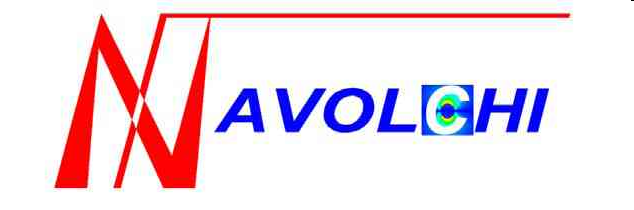 Topics
1st (complete) run of lasers started. Optical masks have been ordered. 15% of total progress so far.


Meeting (face to face) at TUe possible:
1st week of December
Last week of January